Newbury Park Panthers Football
JOE SMIGIEL
MISSION STATEMENT, VISION, VALUES, KEY FOCUS AREAS, MINDSET
“The only one who can tell you ‘you can’t win’ is you and you don’t have to listen.” - Jessica Emmis
MISSION STATEMENT
To build and maintain a positive character building program which fosters the overall development of our student athletes whose aim is to become men of honor and integrity.
Develop champions and leaders in the classroom, in our community, at home and on the field. 
Become a source of pride and servants for the Newbury Park Community!
“I grew up poor, but I didn’t have poor dreams.” - Magic Johnson
VISION
We will inspire pride, teach life lessons, and build champions.
“Don’t try to be someone else; Try to be the very best you can be.” -John Wooden
VALUES
PASSION - Be the best you. Give it your all!
INTEGRITY - Do what is right. 
TEAMWORK - Work and play for each other. 
TRUST - Earn it and give it.
SERVICE - People matter.
INTENSITY - Never lose focus.
TRADITION - Embrace our history and make your own.
“The measure of who we are is what we do with what we have.” - Vince Lombardi
KEY FOCUS IDEAS
Student - Athlete Experience 
Academic Achievement 
Program Integrity 
Competitive Success 
Engagement and Communication
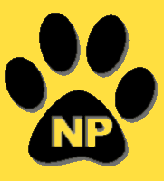 “Education is not the learning of facts, rather it’s the training of the mind to think.” - Albert Einstein
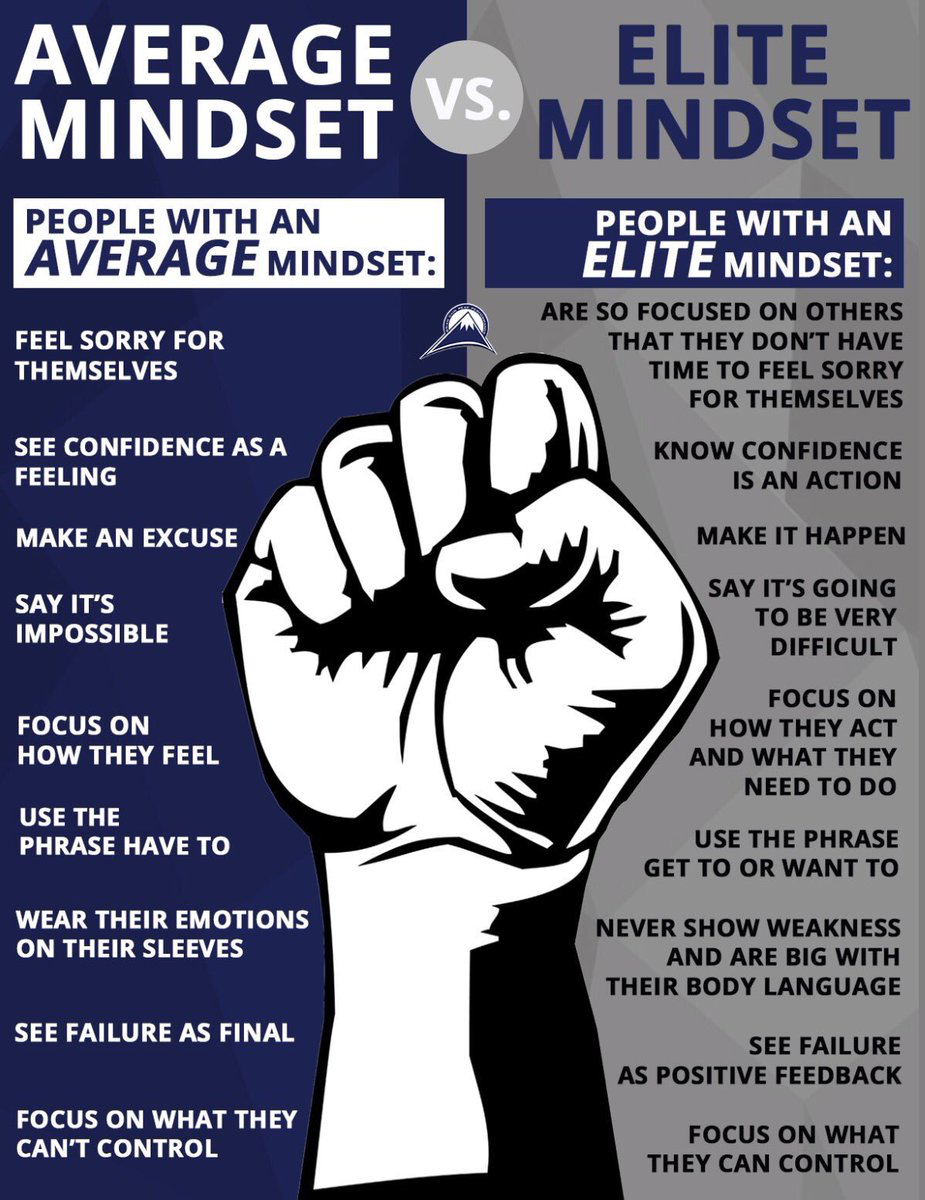